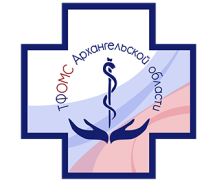 «Отчет об исполнении бюджета территориального фонда обязательного медицинского страхования Архангельской области за девять месяцев 2020 года»
Наталья Николаевна Ясько,                          директор ТФОМС АО
Архангельск, 2020 г.
Поступление доходов в бюджет территориального фонда за девять месяцев 2020 года
Расходы бюджета территориального фонда за девять месяцев 2020 года
НСЗ «ФО мероприятий»
Использование средств НСЗ ТФОМС АО на мероприятия по дополнительному образованию, приобретению и ремонту оборудования
ПЛАН МЕРОПРИЯТИЙ ПО СРЕДСТВАМ НСЗ НА 9 МЕСЯЦЕВ 2020 ГОДА – 53,7 млн.руб. 
	ИСПОЛЬЗОВАНО СРЕДСТВ НСЗ ТФОМС АО – 25,2 тыс. руб. (47,0%)
Обучено 1 135медицинских работников  на сумму 3,6 млн. руб.  (86,6% от плана 4,2 млн. руб.)
Приобретено 6 ед. мед.  оборудования на сумму 8,8 млн. руб.  (34,5% от плана 25,6 млн. руб.)
Отремонтировано 2 ед. мед. оборудования на сумму 12,8 млн. руб. (53,5% от плана 23,9 млн. руб.)
ФП «Кадры»
Использование средств НСЗ ТФОМС АО для софинансирования расходов медицинских организаций на оплату труда врачей и среднего медицинского персонала
В среднем по Российской Федерации использование средств НСЗ для софинансирования расходов медицинских организаций – 13,5%
ФП «Борьба с онкологическими заболеваниями»
Финансовое обеспечение осуществления денежных выплат 
стимулирующего характера медицинским работникам за выявление онкологических заболеваний в ходе проведения диспансеризации и профилактических медицинских осмотров населения
ПРЕДУСМОТРЕНО 
14,5 млн. рублей
ПРЕДОСТАВЛЕНО ФОМС 
7,3 млн. рублей
НАПРАВЛЕНО В МО
0,0 млн. руб.
Порядок и условия осуществления денежных выплат утверждены приказом Минздрава России от 7 июля 2020 года № 682н, приказ зарегистрирован в Минюсте 10 августа 2020 года, вступил в силу 21 августа 2020 года.
Перечень медицинских организаций, в которых проводятся профилактические медицинские осмотры и диспансеризация, диагностические исследования, диспансерное наблюдение за пациентом с онкологическим заболеванием, утвержден постановлением министерства здравоохранения Архангельской области от 1 октября 2020 года № 11-пз.
По состоянию на 25 октября 2020 года заключены соглашения о софинансировании расходов на осуществление денежных выплат стимулирующего характера медицинским работникам между территориальным фондом и медицинскими организациями, 
включенными в перечень
Приостановка плановой медицинской помощи, в том числе всеобщей диспансеризации,  
в условиях угрозы распространения новой коронавирусной инфекции
Риск неосвоения средств и возврата в бюджет ФОМС
Расходы бюджета территориального фонда  на оплату медицинской помощиза девять месяцев 2020 года
Реализация ТПОМС
Анализ реализации территориальной программы ОМС за девять месяцев 2020 года
Реализация ТПОМС
Анализ реализации территориальной программы ОМС за девять месяцев 2020 года
Анализ исполнения объемов и стоимости высокотехнологичной медицинской помощи за 9 месяцев 2020 года в рамках ТП ОМС Архангельской области
Стоимость медицинской помощи за 9 месяцев 2020 года
Сумма переавансирования медицинских организаций составляет 1 071, 5 млн. руб.
ПОДТВЕРЖДЕНО  СЧЕТАМИ НА ОПЛАТУ
15 189, 4 млн. руб.
ПЕРЕЧИСЛЕНО В МЕДИЦИНСКИЕ ОРГАНИЗАЦИИ по состоянию на 20.10.2020 
16 260, 9 млн. руб.
ПЛАН
 (Утв. 30.09.2020)
22 424, 3 млн. руб.
Объёмы финансового обеспечения тестирования лиц, застрахованных по ОМС,
 на новую коронавирусную инфекцию до и при госпитализации в соответствии
 с приказом Минздрава России от 19.03.2020 № 198н, млн. руб.
COVID-19
Дополнительные расходы на оказание медицинской помощи лицам с заболеванием или подозрением на заболевание новой коронавирусной инфекцией за апрель – сентябрь 2020 года
тыс. руб.
МТР
Межтерриториальные расчеты, млн. руб.
Оплата МП, оказанной в МО других субъектов РФ лицам, застрахованным на территории Архангельской области
Оплата МП, оказанной в МО Архангельской области лицам, застрахованным на территории других субъектов РФ
ФП «Борьба с онкологическими заболеваниями»
Использование средств на оказание медицинской помощи пациентам с онкологическими заболеваниями в стационарных условиях и в условиях дневного стационара
ИСПОЛЬЗОВАНО 
2 202,0 млн. руб. (75,7%), в т.ч. на противоопухолевую лекарственную терапию – 1 628,2 млн. руб.
ПРЕДУСМОТРЕНО 
2 908,8 млн. рублей
ПРЕДОСТАВЛЕНО ФОМС 
2 181,6 млн. рублей
Средняя стоимость единицы объема медицинской помощи, тыс. руб.
Уровень использования средств:
9 месяцев 2019 года

53,5%
9 месяцев 2020 года

75,7%
Схема финансового обеспечения реализации территориальной программы ОМС
ФНС
Страховые взносы на ОМС
Страхователи работающего населения (работодатели)
Страховые взносы на ОМС неработающего населения
Бюджет субъекта РФ
Федеральный фонд ОМС
Ежемесячный обязательный платеж подлежит уплате в срок не позднее 28-го числа текущего календарного месяца
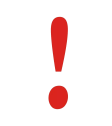 Субвенция на финансовое обеспечение и 
реализацию терр.программы ОМС при условии соответствия объема бюджетных ассигнований на ОМС неработающего населения, и при условии их перечисления в бюджет ФОМС ежемесячно 1/12 годового объема бюджетных ассигнований, в срок не позднее 28-го числа каждого месяца
Оплата медицинской помощи, оказанной гражданам, застрахованным за пределами Архангельской области (межтерриториальные расчеты) с учетом  результатов контроля
Территориальный фонд ОМС
Медицинские организации
счета
Договор о финансовом обеспечении ОМС
аванс
Целевое финансирование по дифференцированным подушевым нормативам
Оплата оказанной медицинской помощи с учетом результатов контроля - аванс
Заявка на аванс
аванс
Заявка на оплату счетов
Заявка на аванс
Договор на оказание и оплату медицинской помощи по ОМС
СМО
СЧЕТ
Проведение контрольно – экспертных мероприятий
Итоговая оценка исполнения бюджета территориального фонда за девять месяцев 2020 года
Причины превышения доходов над расходами
Средства из бюджета ТФОМС направлены в СМО  для окончательного расчета за мед. помощь, оказанную в сентябре
29.09.2020
25.09.2020,
пятница
26-27.09.2020
30.09.2020
08.10.2020
Средства из бюджета ТФОМС направлены в СМО  на авансирование мед.помощи за сентябрь
Договор на оказание и оплату медицинской помощи по ОМС
Медицинские организации
[Speaker Notes: По итогам работы за девять месяцев 2020 года бюджет территориального фонда исполнен по доходам в сумме 18 241,9 млн. рублей (75,6%), по расходам в сумме 17 893,4 млн. рублей (75,0%). 
Профицит бюджета обусловлен поступление субвенции из бюджета Федерального фонда ОМС в бюджет территориального фонда после перечисления в установленном порядке из бюджета Архангельской области в бюджет ФОМС обязательного ежемесячного платежа на неработающее население. Перечисление страховых взносов на ОМС неработающего населения из областного бюджета в бюджет ФОМС за сентябрь 2020 года осуществлено 25 сентября 2020 года, в связи с тем, что 26 и 27 сентября 2020 года - выходные дни, субвенция из бюджета ФОМС поступила на счет территориального фонда 29 сентября 2020 года. Указанные средства направлены в страховые медицинские организации на авансирование медицинской помощи за сентябрь 2020 года в объеме 1 007 254,6 тыс. рублей в соответствии с предоставленными СМО и МО заявками (30 сентября 2020 года), а на проведение окончательного расчета за медицинскую помощь, оказанную медицинскими организациями в сентябре 2020 года, средства направлены в СМО из бюджета ТФОМС в сроки, установленные разделом IX Правил обязательного медицинского страхования, утвержденных приказом Минздрава России от 28.02.2019 № 108н, 8 октября 2020 года.]
Динамика остатков средств ОМС на счетах медицинских организаций и динамика кредиторская задолженность
Ожидаемое исполнение бюджета ТФОМС АО в 2020 году по доходам
Ожидаемое исполнение бюджета ТФОМС АО в 2020 году по расходам
Неосвоенные по состоянию на 31.12.2020 средства в соответствии с частью 5 статьи 242 Бюджетного кодекса РФ в январе 2021 года подлежат возврату в бюджет ФОМС
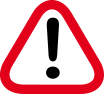 Благодарю 
за внимание!